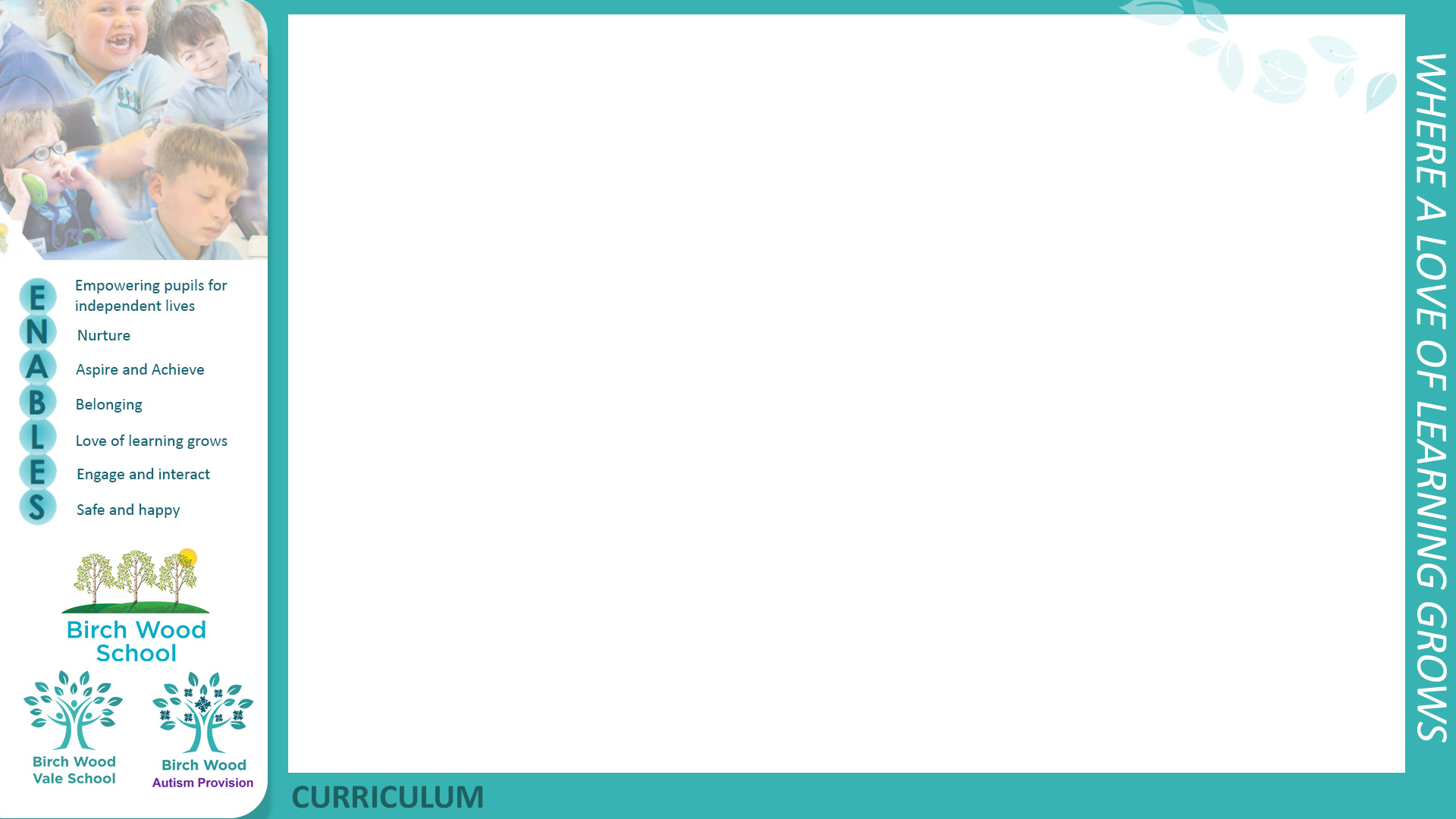 Welcome to Birch Wood School 
EYFS Curriculum
At Birchwood we want to provide an enabling environment which engages and inspires pupils to develop Characteristics Of Effective Learning that will last a life time
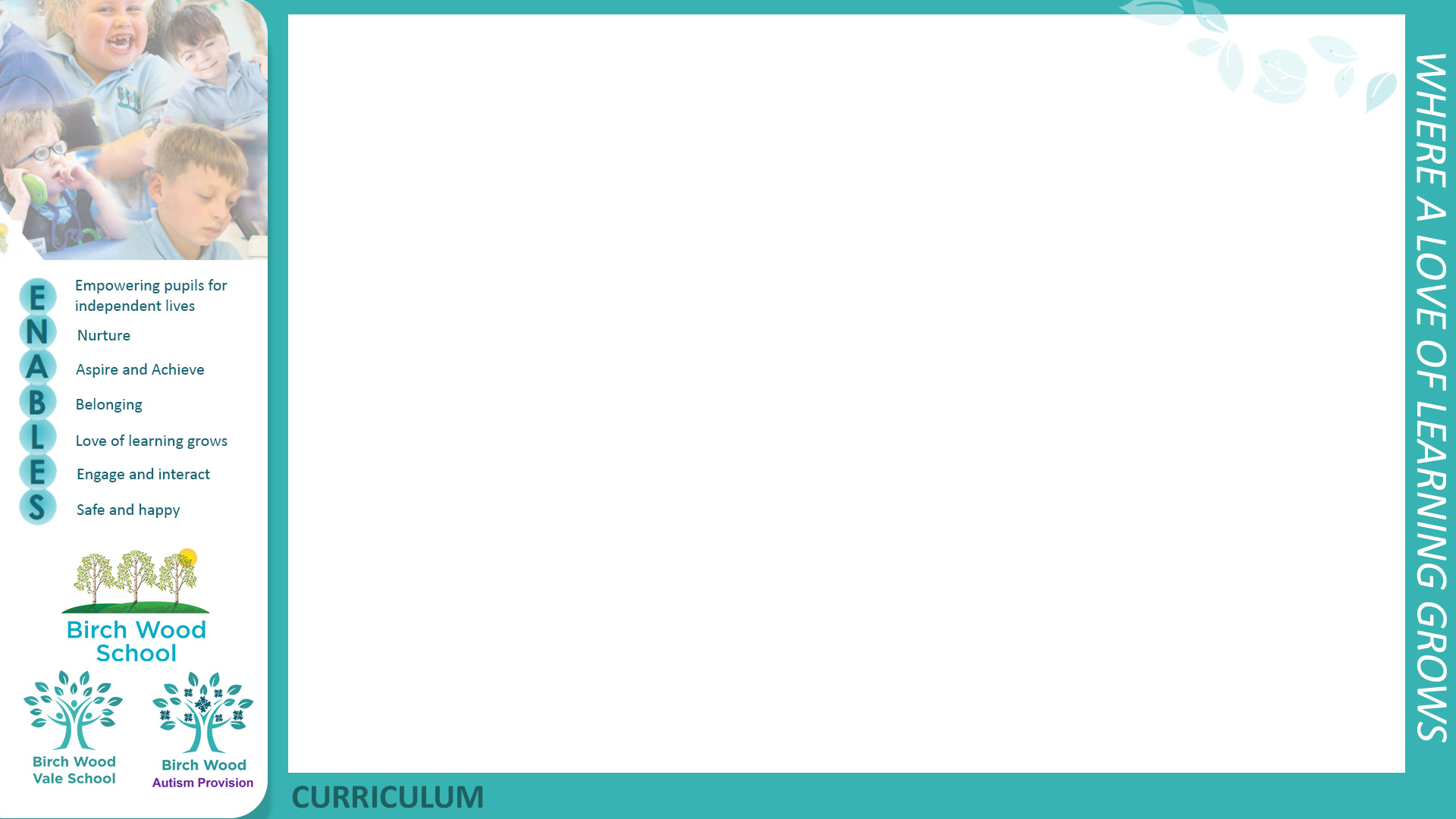 Guiding Principles

We recognise in the Early years that children are ‘learning to learn’ and need opportunities to develop foundational skills within a nurturing environment. 

These Principles interact with and reflect Birch Wood’s child centred approach to learning, which incorporates each child’s Education Health Care Plan
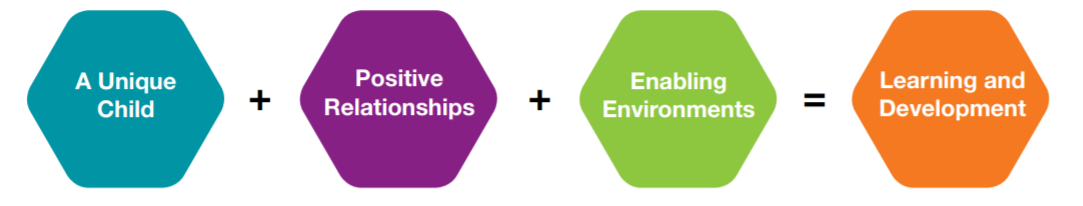 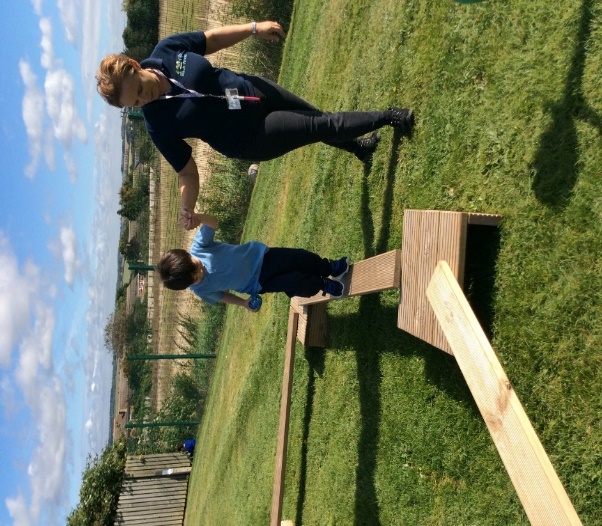 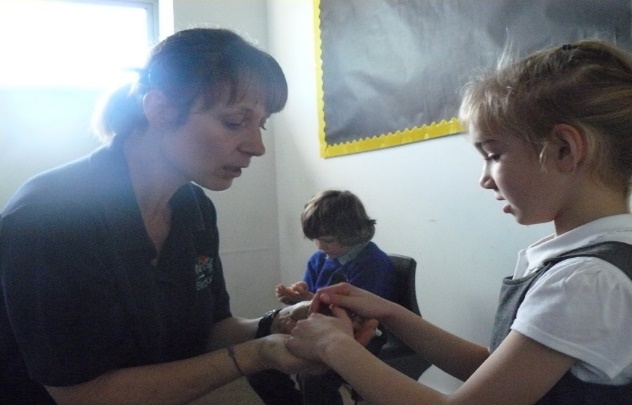 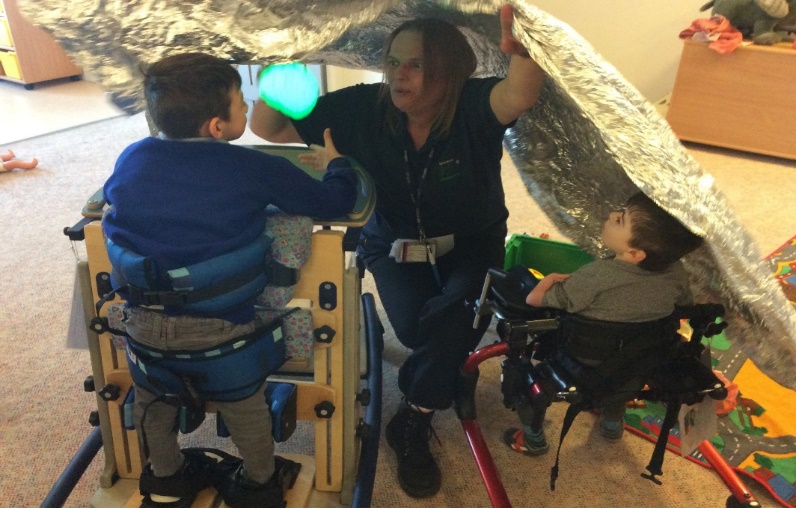 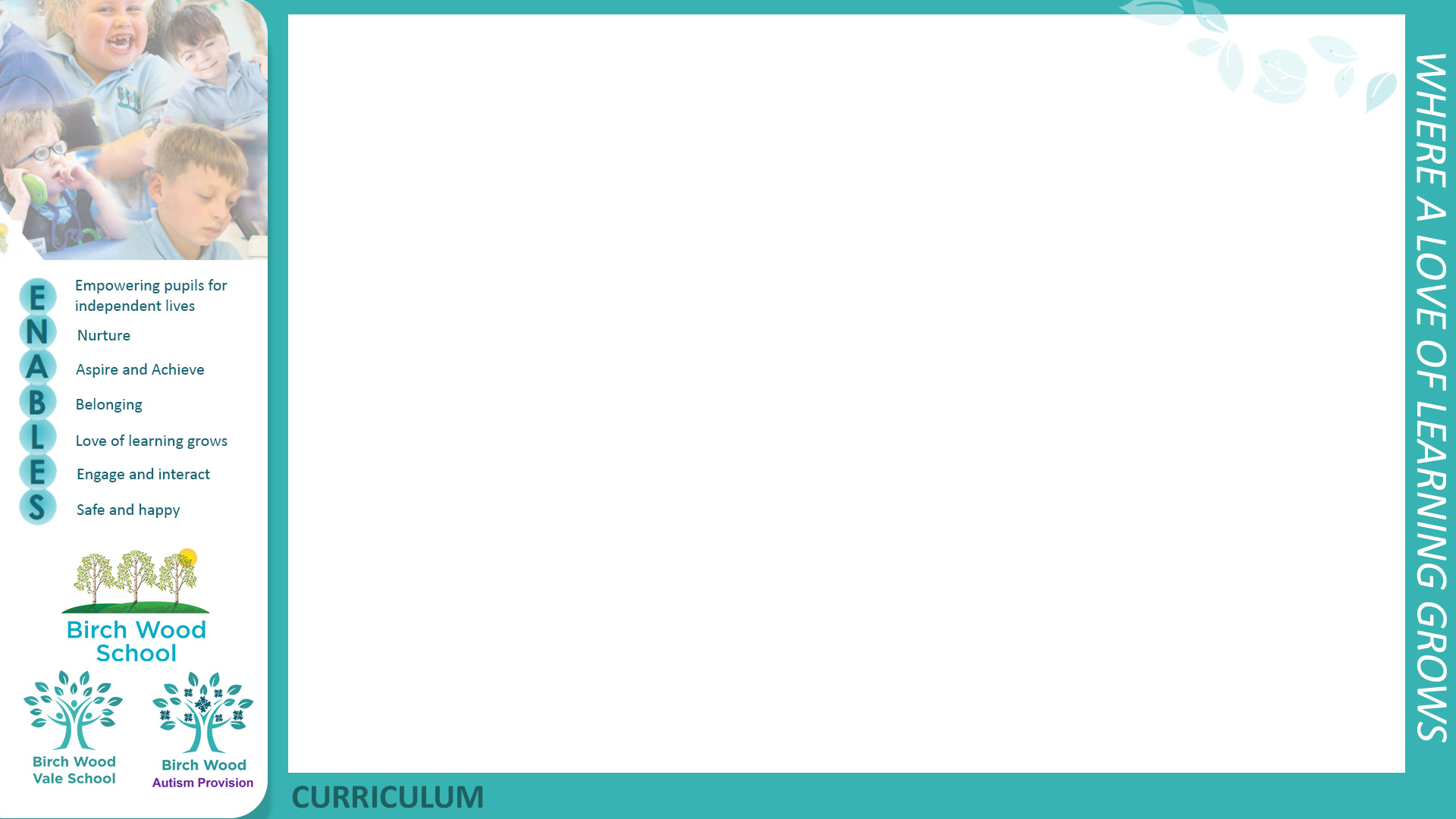 Guiding Principles Implemented 

A UNIQUE CHILD – developing resilient, capable, confident and self-assured individuals.
Time spent with each child (Transition)
Able to cope with changes. Prepare children for change, use symbols, build in change  
Allow for independence – Dressing and changing routines, eating and drinking. Backward chaining 
Opportunities to problem solve – Ask open questions, prompt thinking skils, what happens if? 

POSITIVE RELATIONSHIPS– supporting the children in becoming strong and independent.

Key person in term one
Focus on communication and interaction (hello sessions, songs, games and play),
Feedback and positive behavior support 
Facilitate independent learning (e.g. independence boxes, starting and finishing)


ENABLING ENVIRONMENTS– where opportunities and experiences respond to the individual needs of the child by developing a strong partnership between practitioners, parents/carers and the child. 
Transition e.g. working with parent/nursery to ease anxiety (use of objects, social stories)
Total Communication Environment 
Stimulating resources

LEARNING AND DEVELOPING– An acknowledgement that children learn in different ways and at different rates
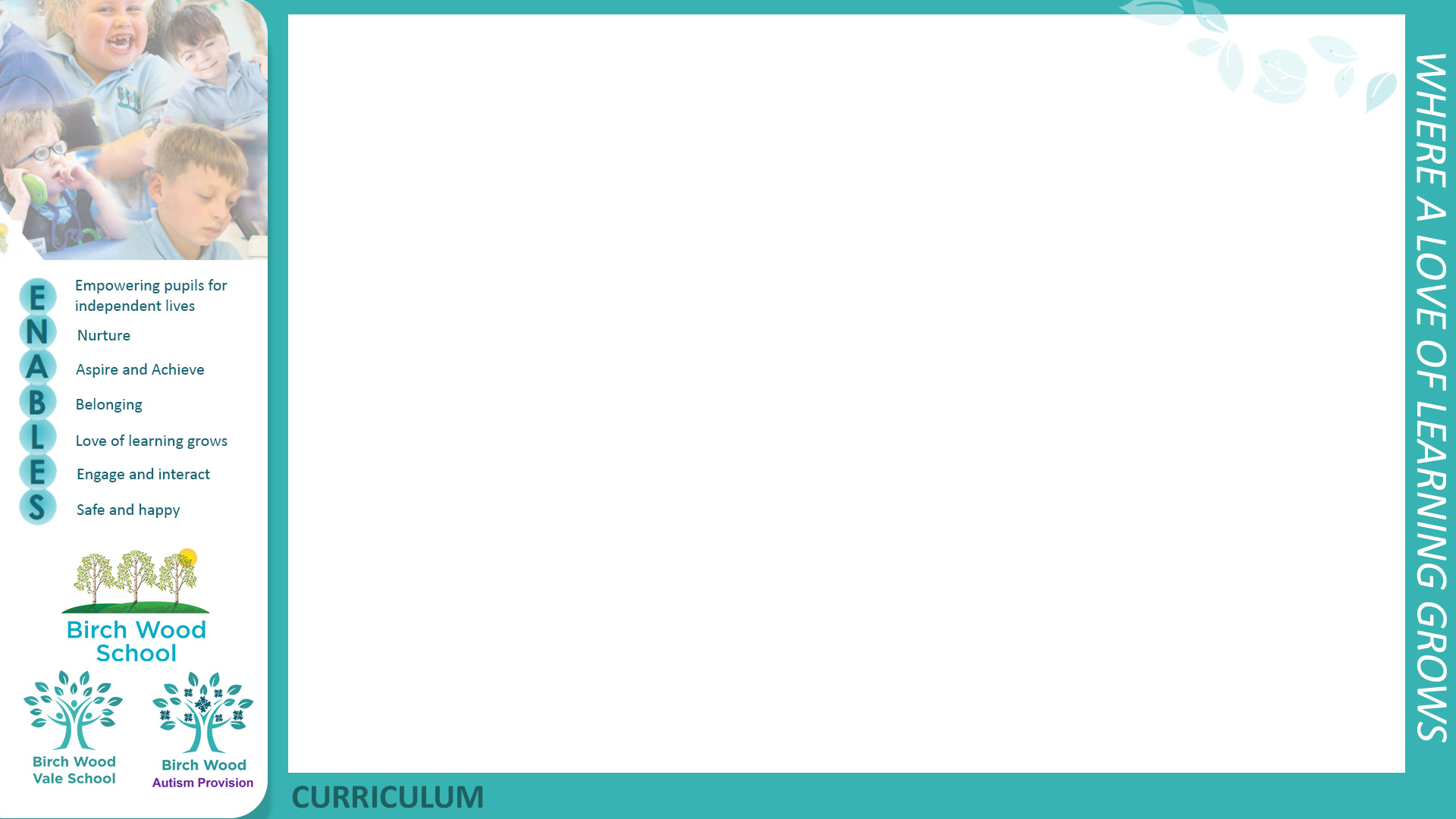 Three characteristics of effective learning

 Playing and exploring – Engagement
Children investigate and experience things, and ‘have a go’

 Active learning – Motivation
Children concentrate and keep on trying if they encounter difficulties, and enjoy achievements

 Creating and thinking critically 
Children have and develop their own ideas, make links between ideas, and develop strategies for doing things.
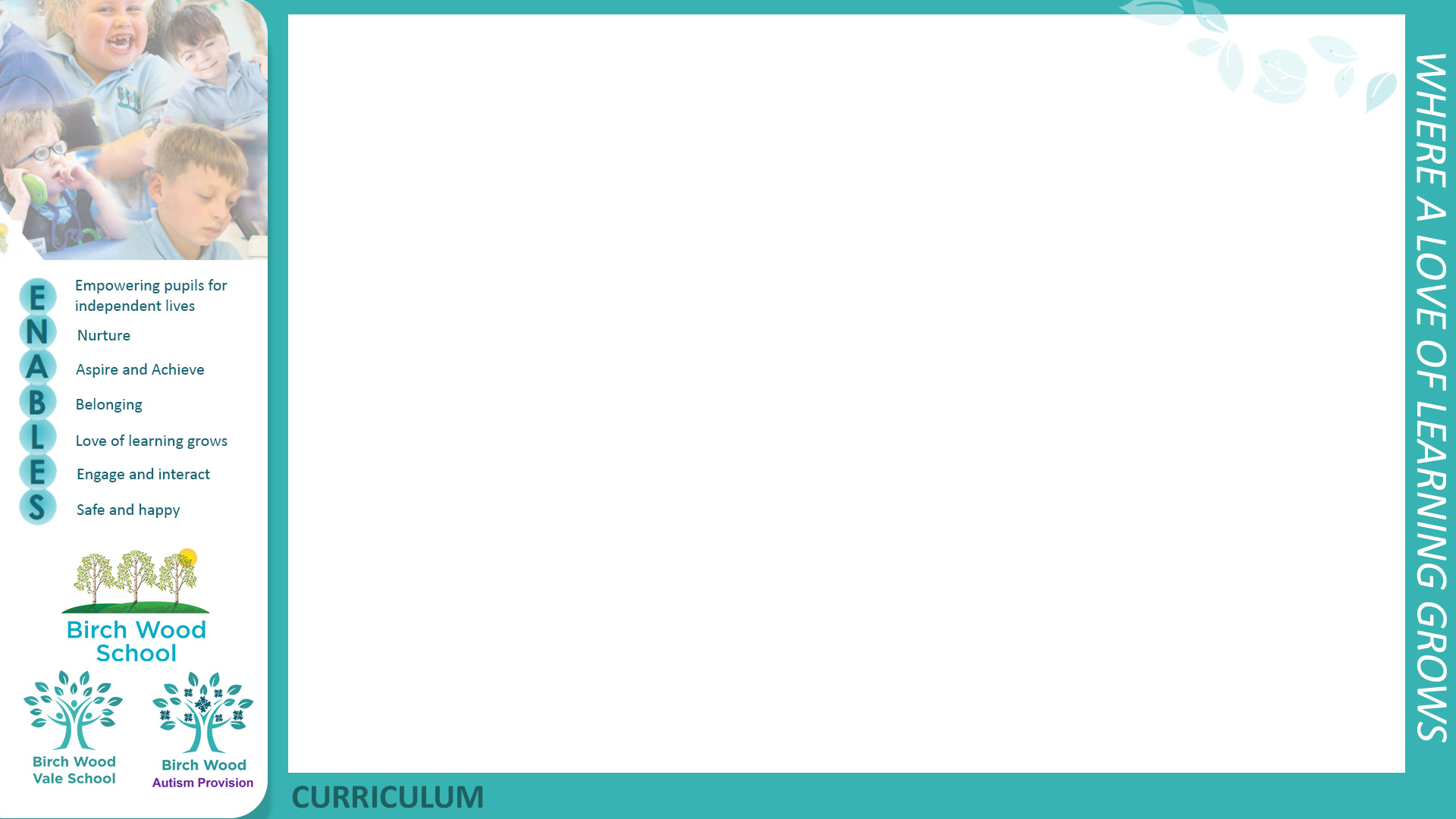 Characteristics of effective learning Implemented 

Playing and exploring – Engagement Children investigate and experience things, and ‘have a go’
Children’s interests and play schemas are encouraged, explored and extended (alongside themes) to increase engagement
Adults engage children at their own level, using strategies such as intensive interaction to engage children in shared attention   
Small steps are encouraged and celebrated  
Play is modelled
Activities are delivered in short bursts
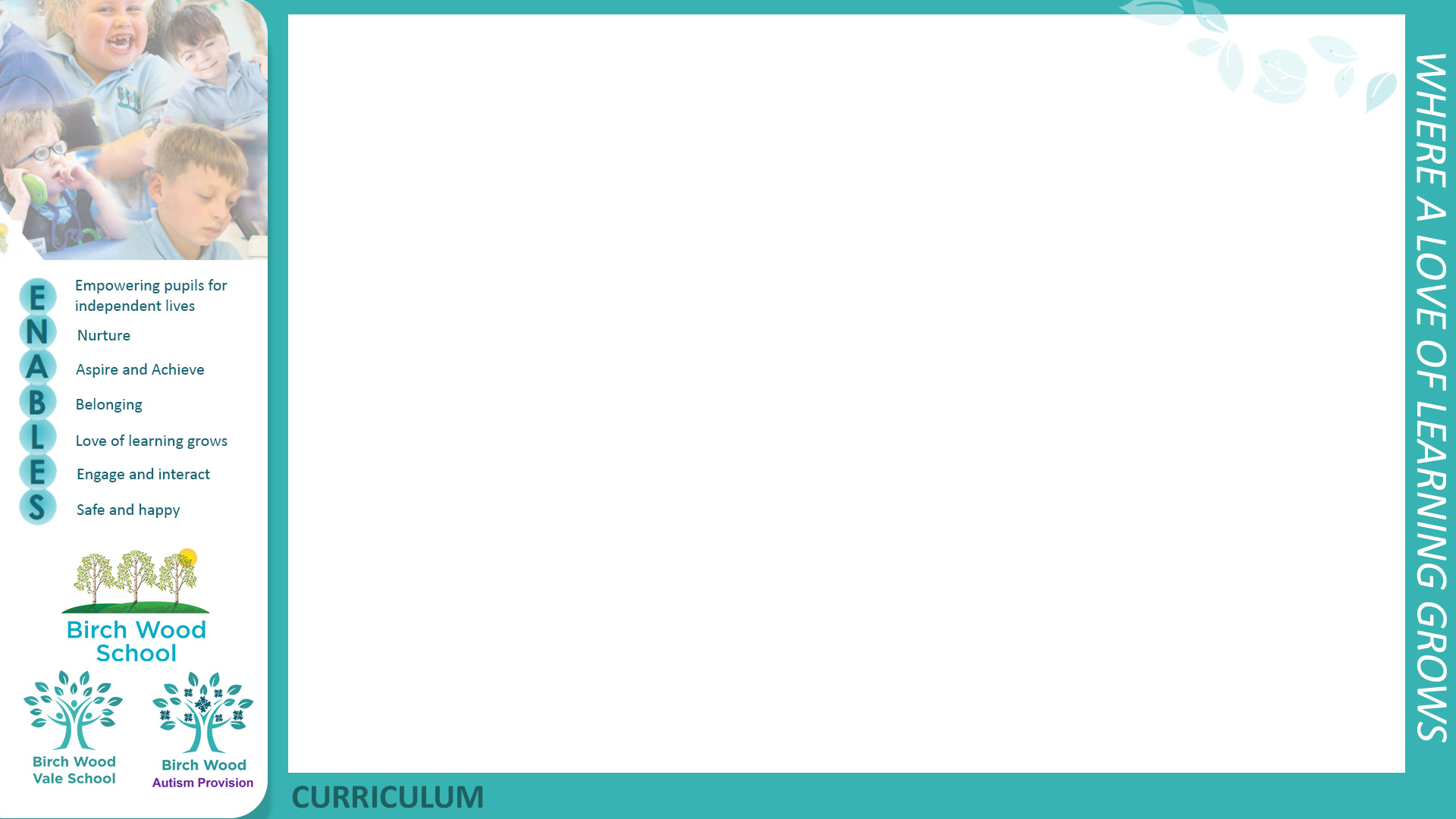 Active learning – Motivation Children concentrate and keep on trying if they encounter difficulties, and enjoy achievements

Activities and learning behaviors are modelled through the day
Praise is specific focusing on effort 
Activities are planned to meet children’s needs including sensory 
Lesson activities are tactile and allow for children to engage in a hands on way 




Creating and thinking critically
Open ended resources which allow for children to develop their own ideas 
Testing things out, prompted by adults e.g. what happens if?
Tasks and routines broken down into parts to allow logical and sequential thinking
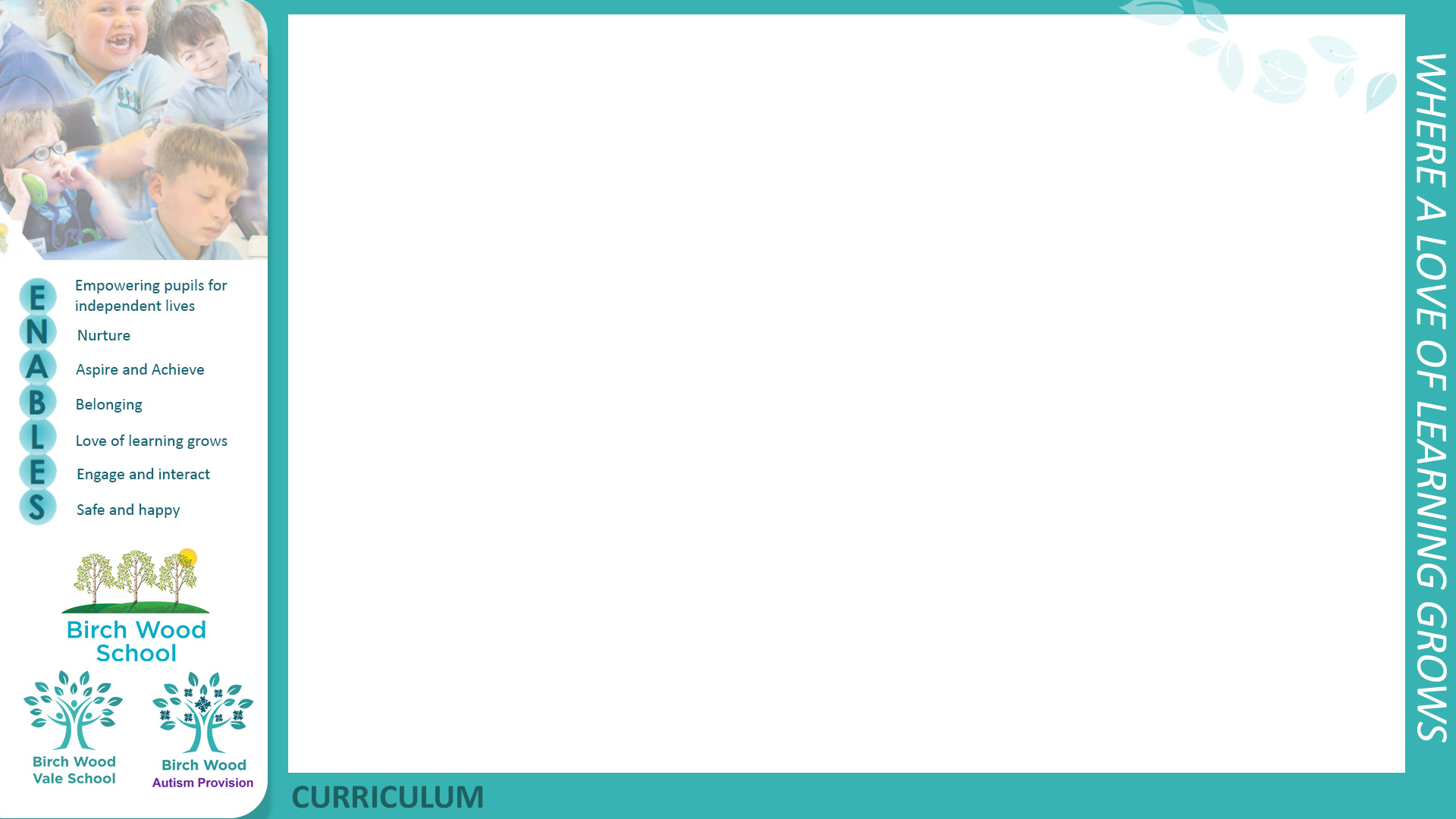 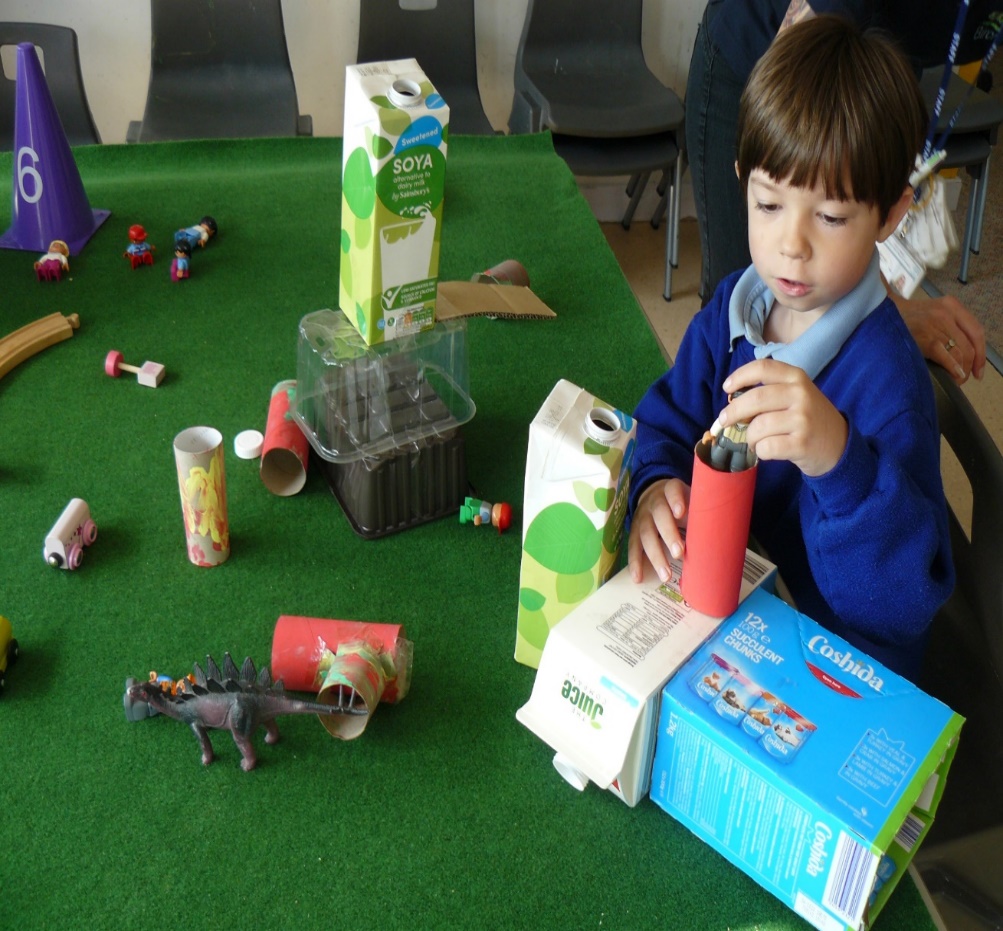 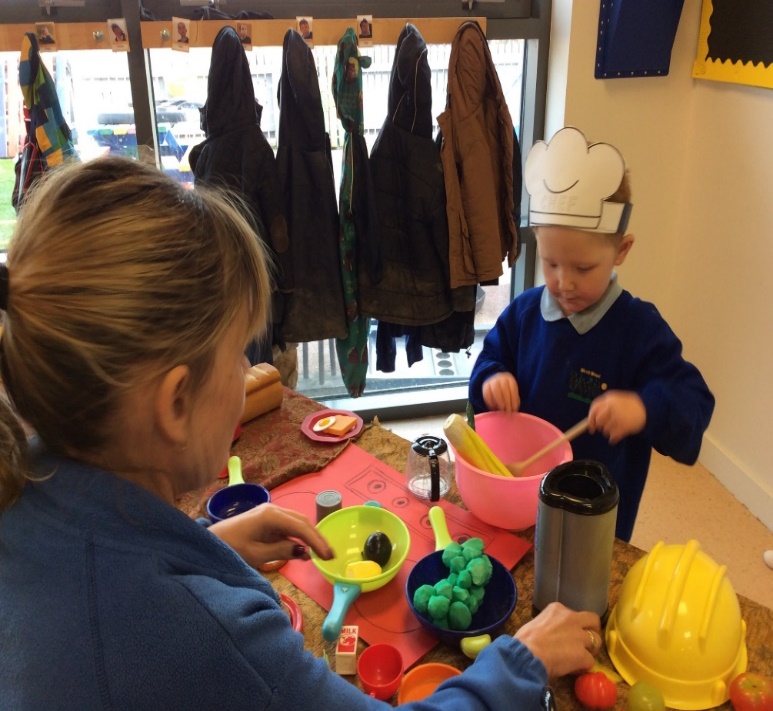 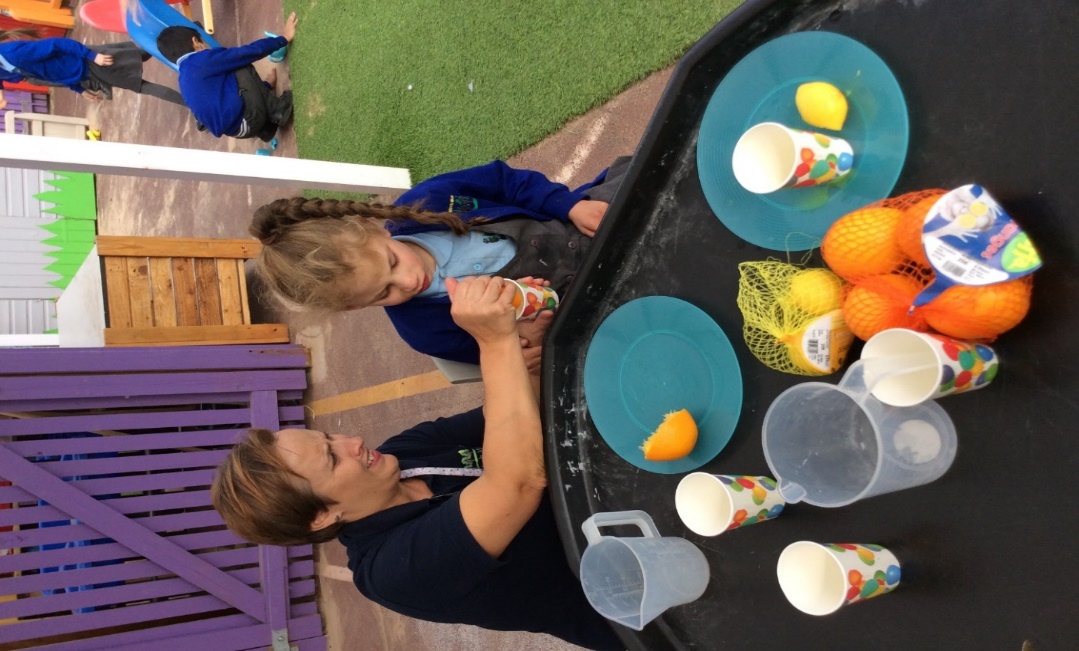 Playing and exploring: 
I can interact purposefully with a toy/object/material
Active Learning: 
I keep on trying !
Creating and thinking critically: 
I combine and connect things during my play
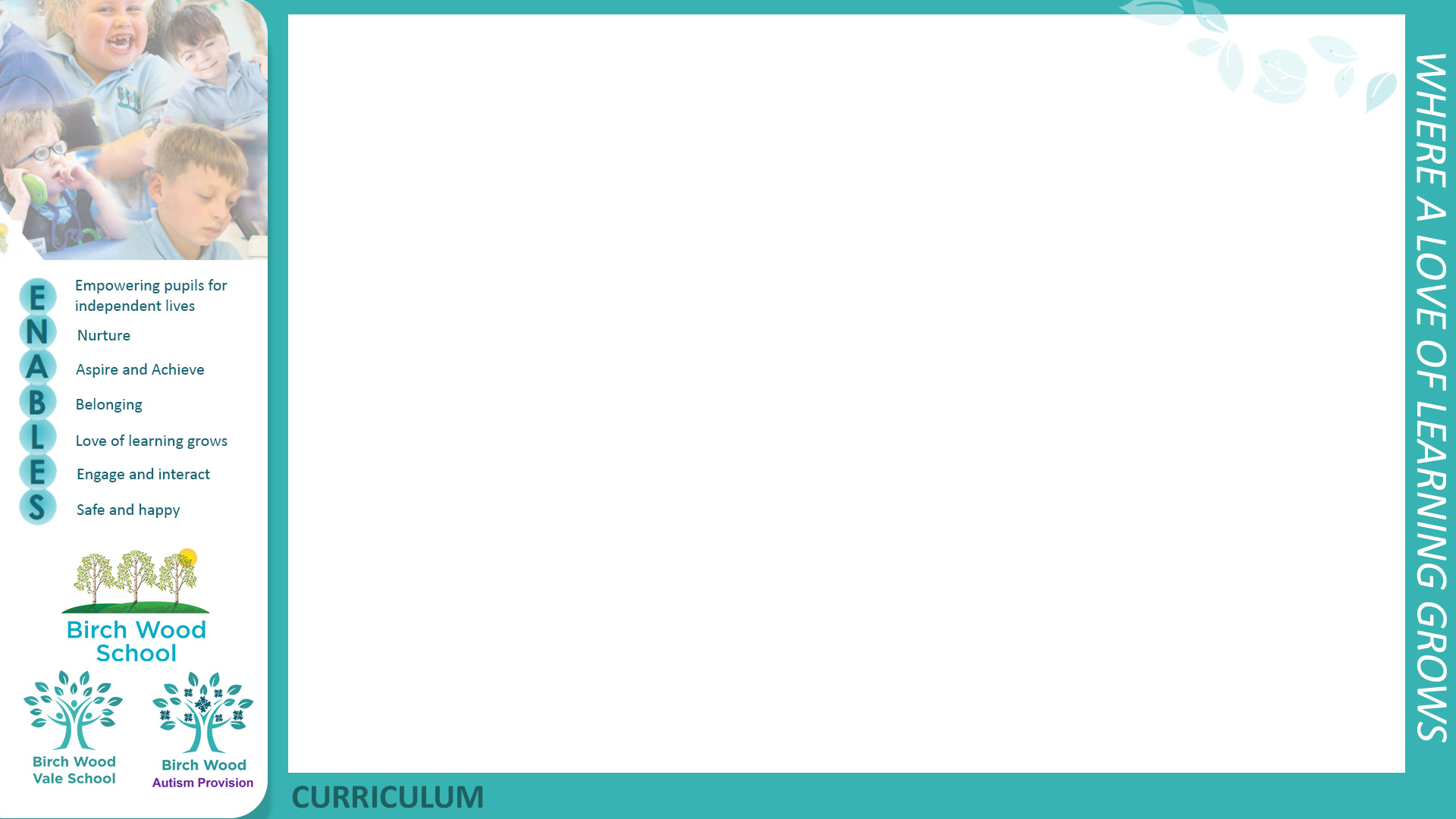 Seven Areas Of Learning

Prime Areas: Communication and interaction underpin all that we do, alongside the other prime areas of the EYFS  - Physical Development and Personal Social and Emotional Development. 

The Specific areas include: Maths, Literacy, Understanding The World, Expressive Arts and Design

Delivery
The Prime and Specific Areas are delivered through a combination of teacher led sessions, linked provision, continuous provision and 1:1 sessions.
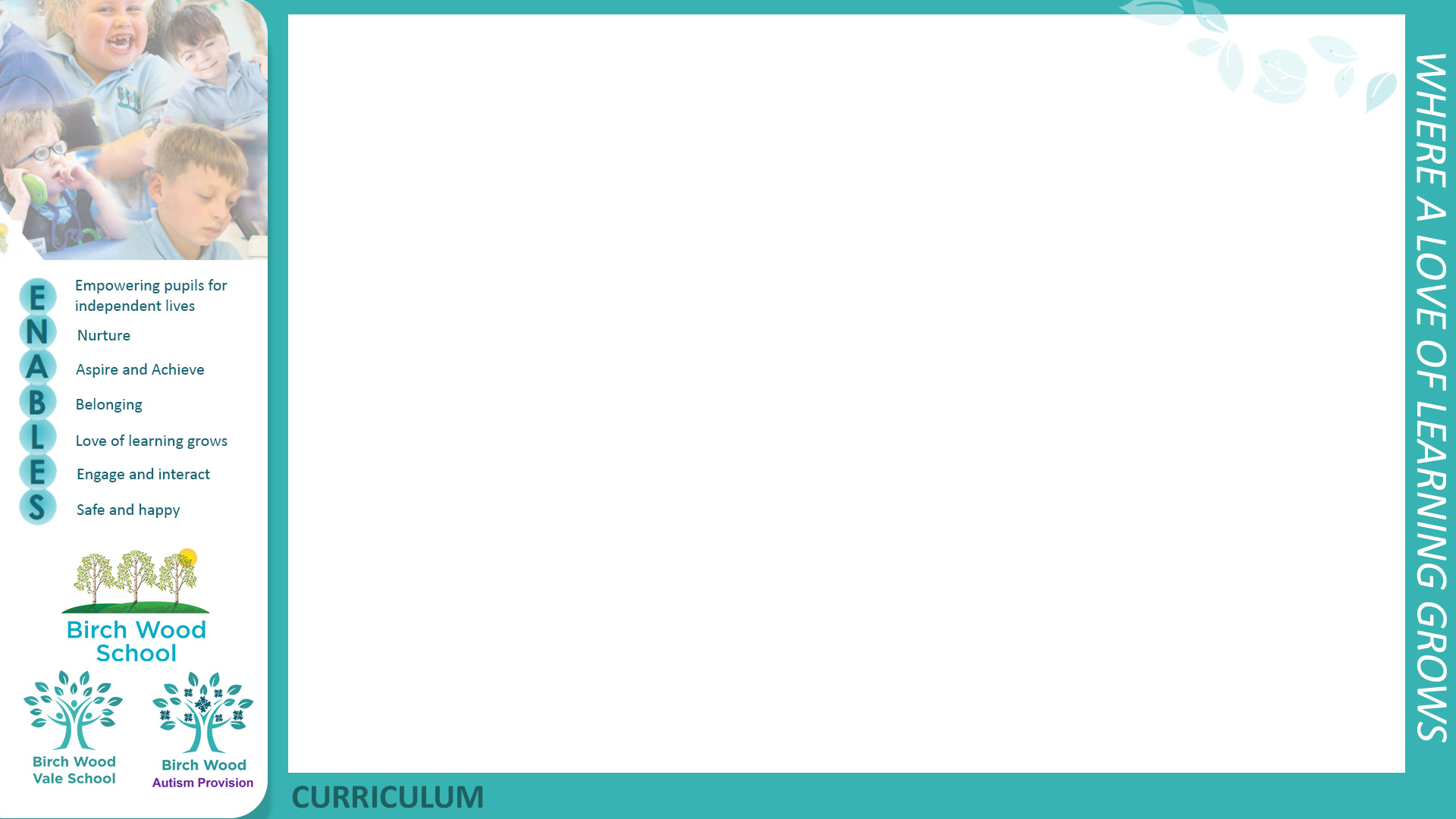 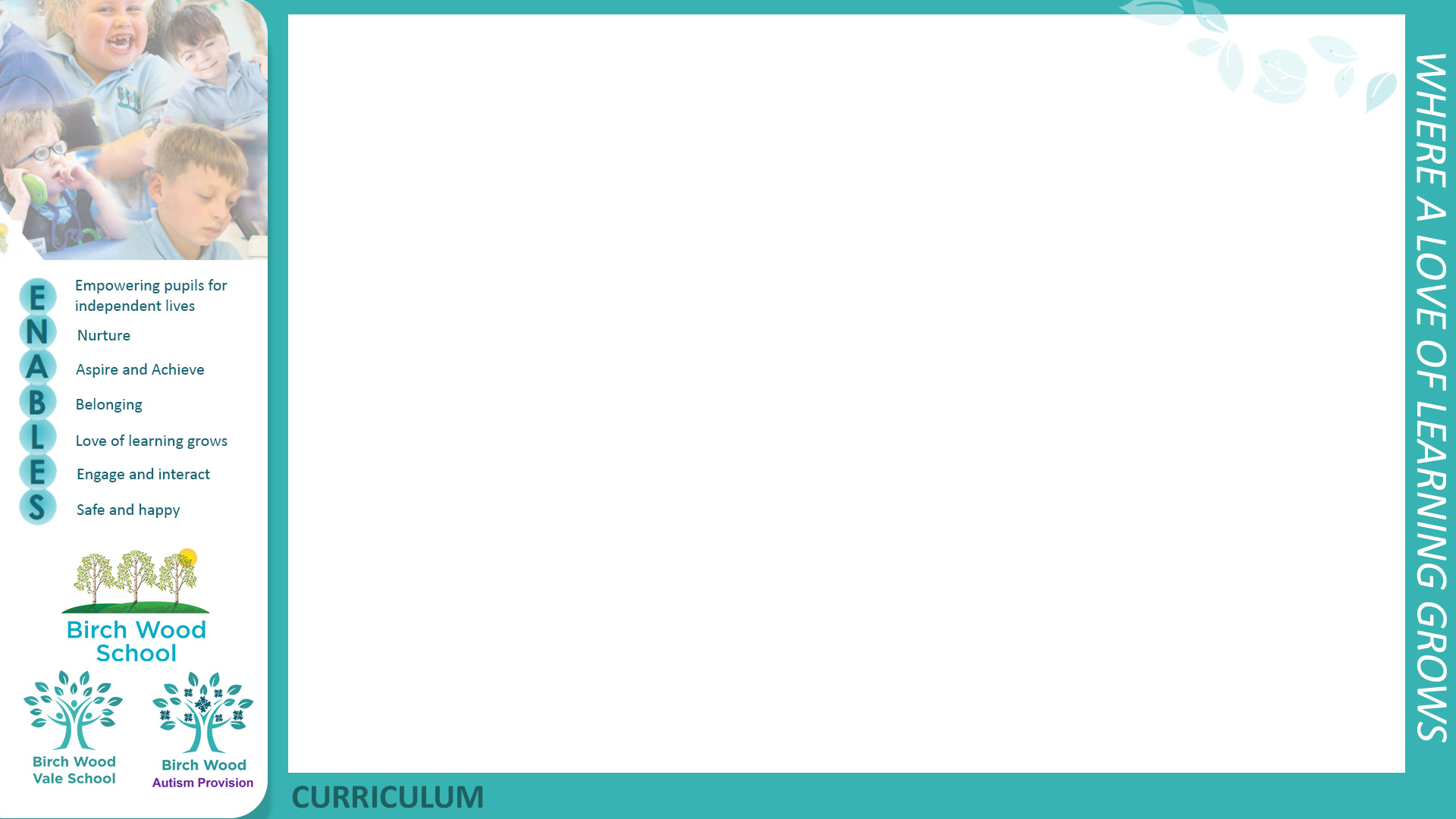 Child Centred Learning
The health care plan remains central throughout the curriculum
The
Learner
EHCP
All children have needs that identified in their EHCP that can potentially be achieved in and THROUGH the curriculum. Four targets are identified each term and these are tracked through MAPP. 

For example, during maths a pupil might be working on a target to be able to attend to a group session, as well as their lesson objective which could be to learn numbers 1-3.
CL
PSED
PD
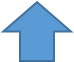 L
M
EAD
UW
EYFS and KS1 Curriculum
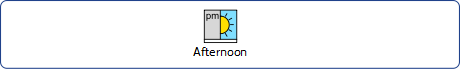 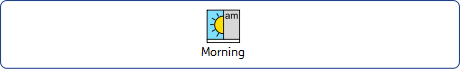 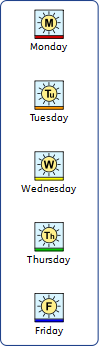 EYFS and KS1 Curriculum
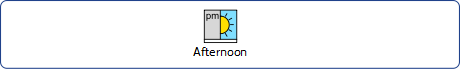 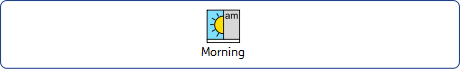 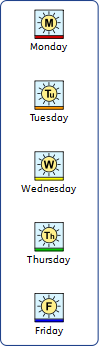 EHCP Outcomes
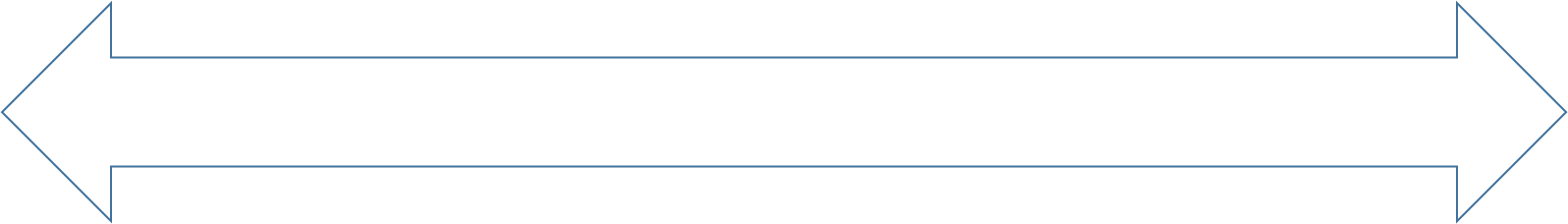 Characteristics of Effective Learning
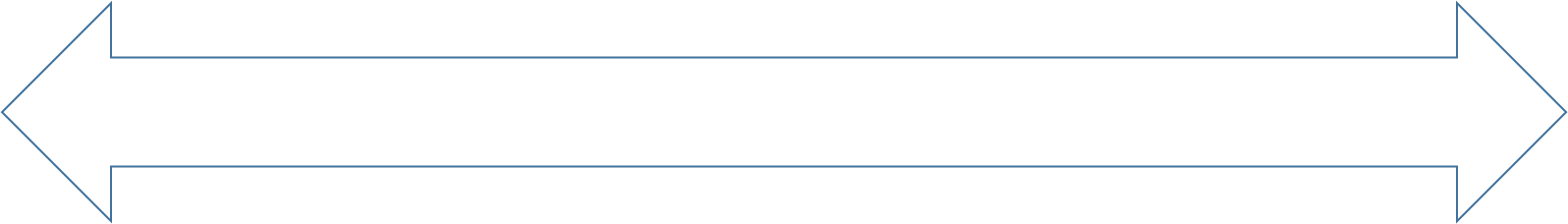 Enabling Environment